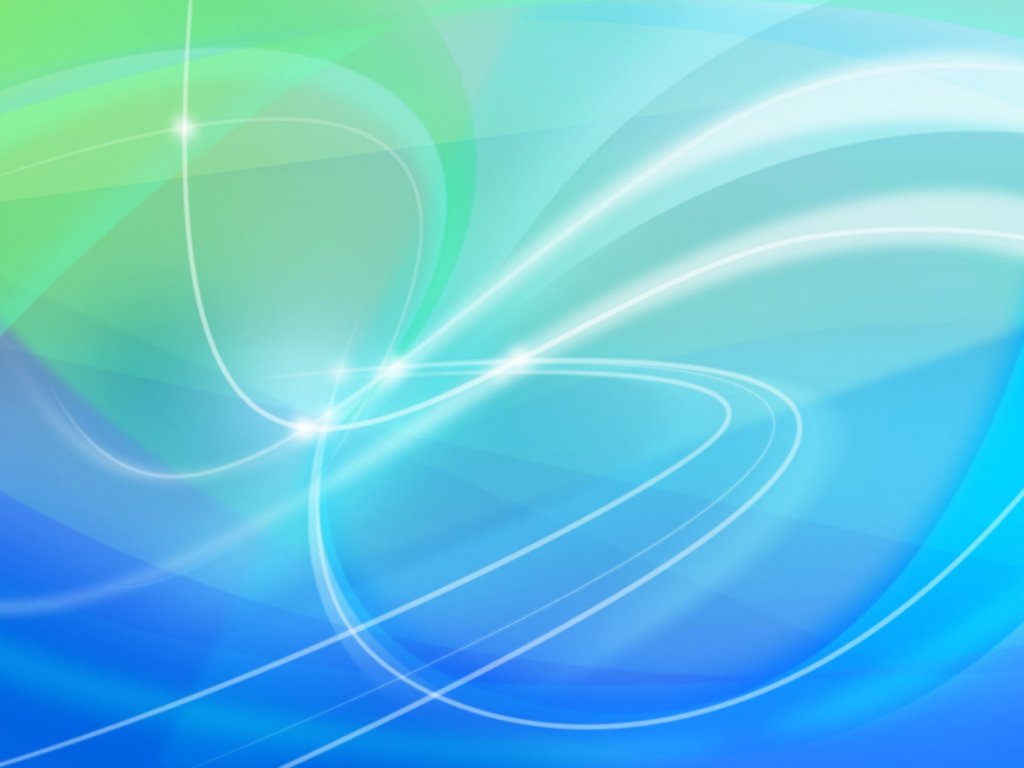 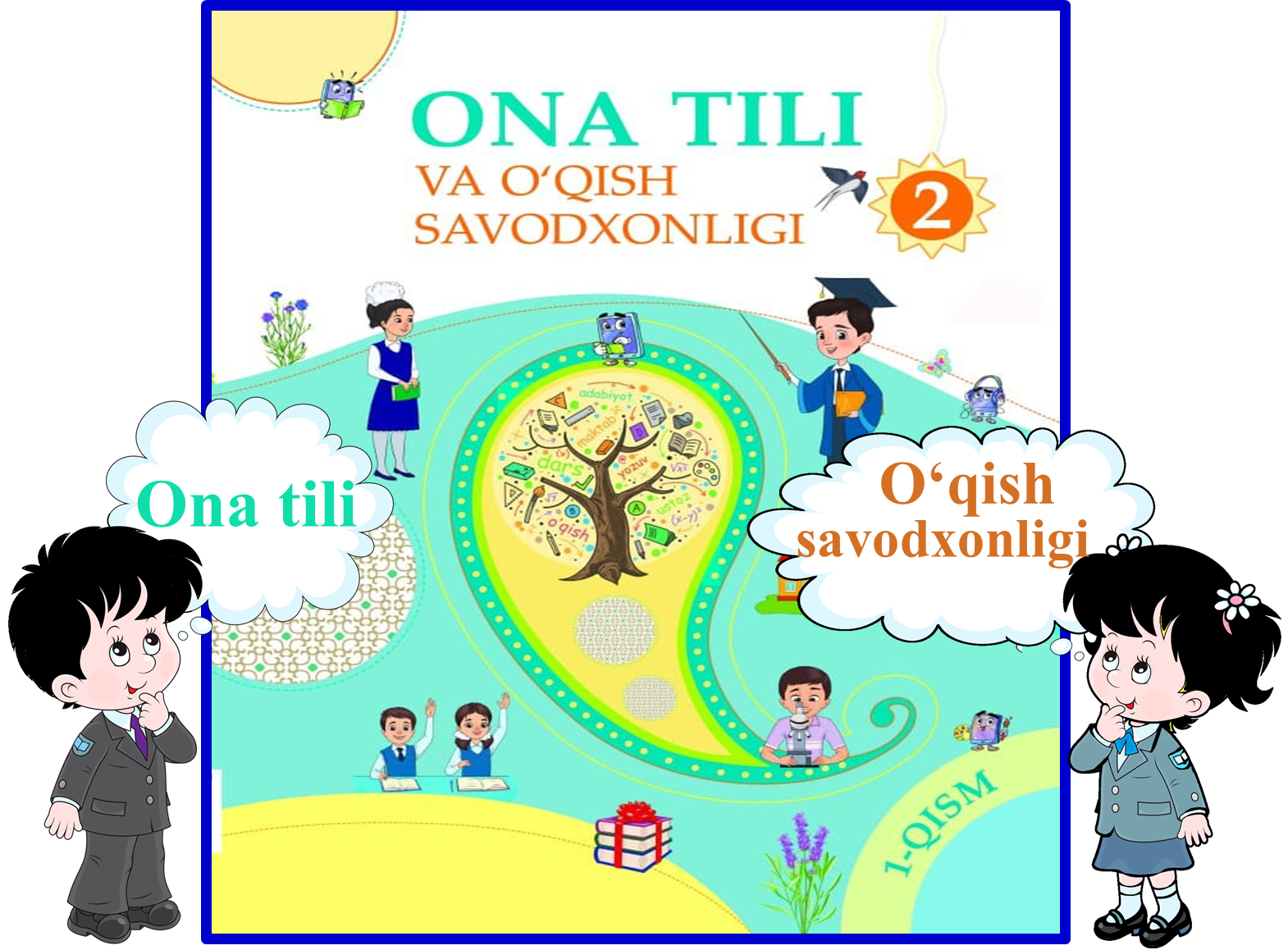 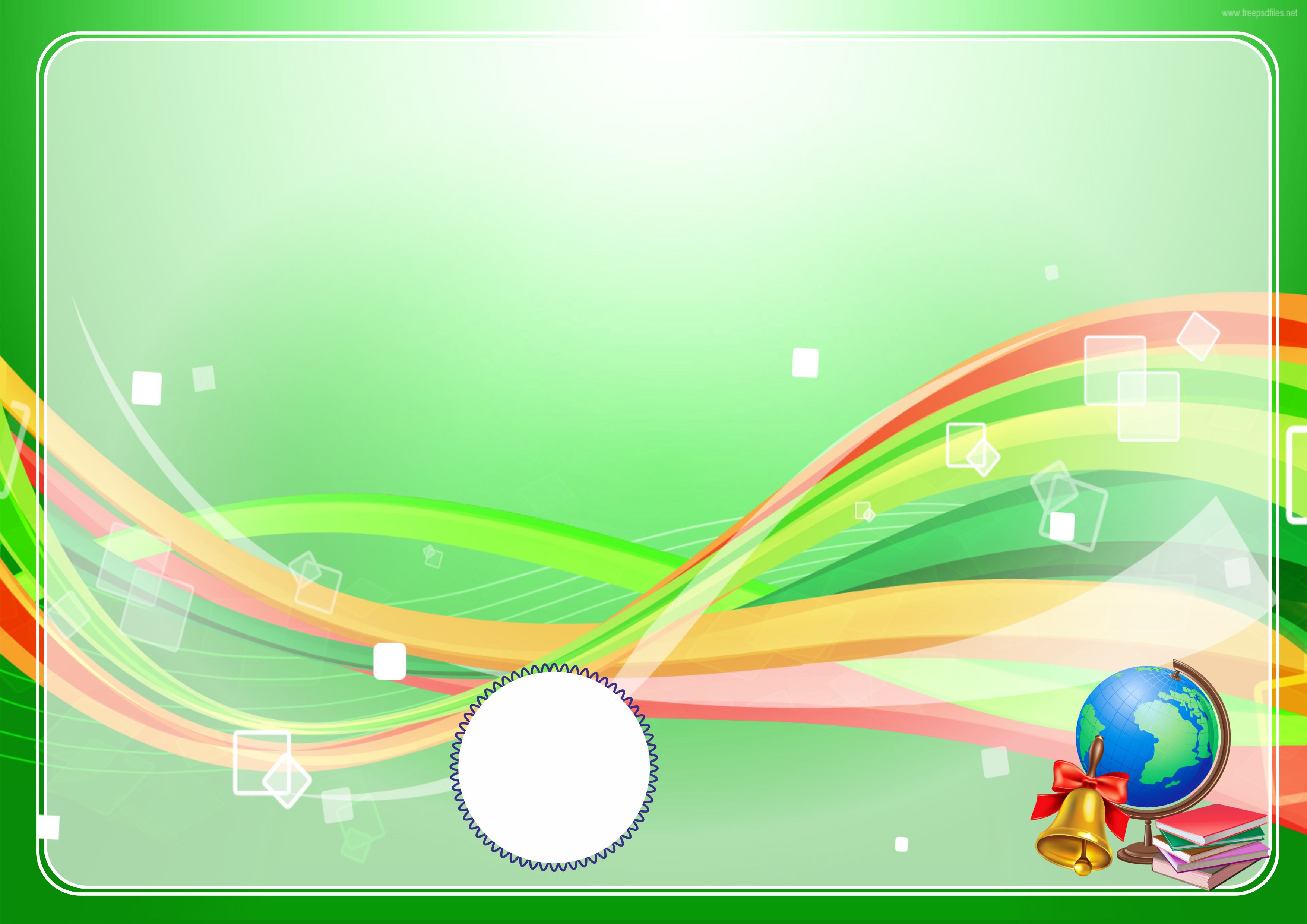 Mavzu: Maktabim – ikkinchi uyim
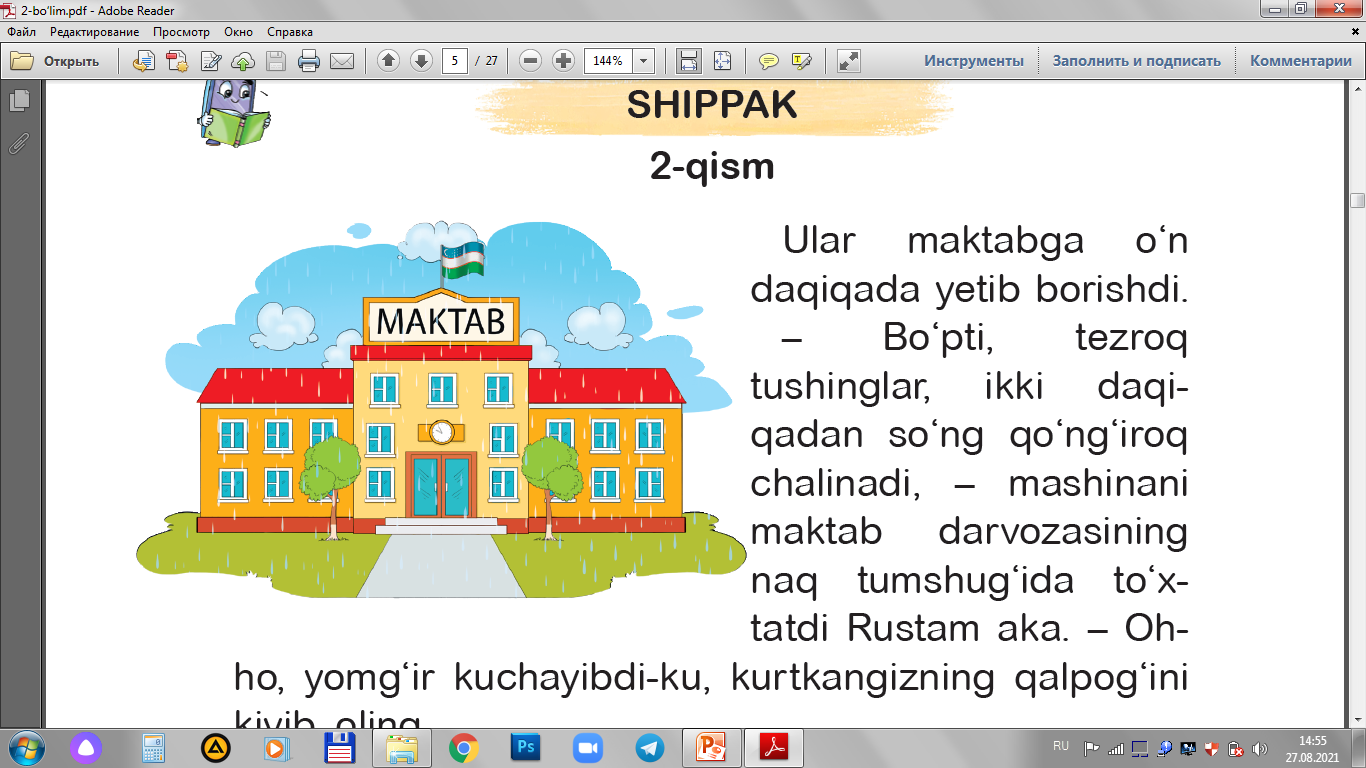 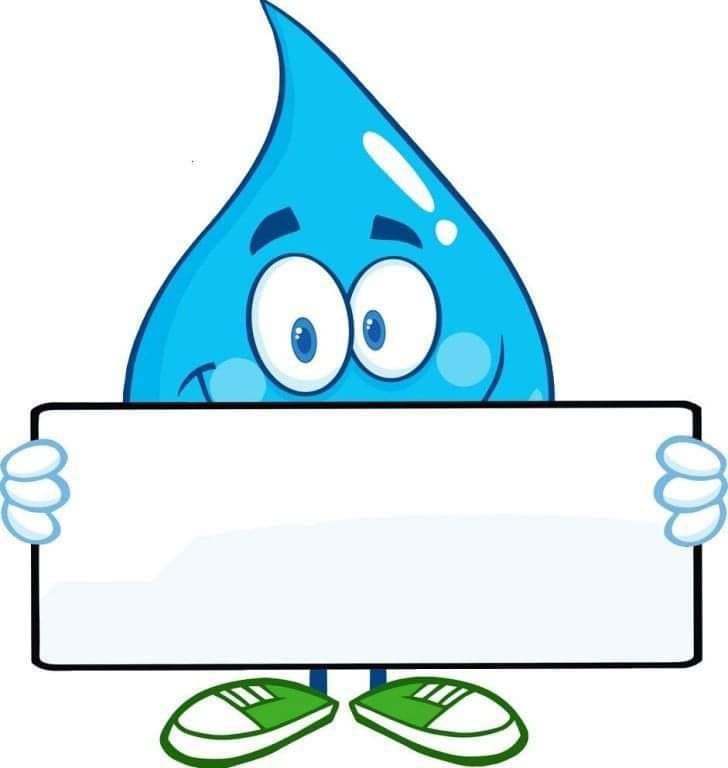 18-dars
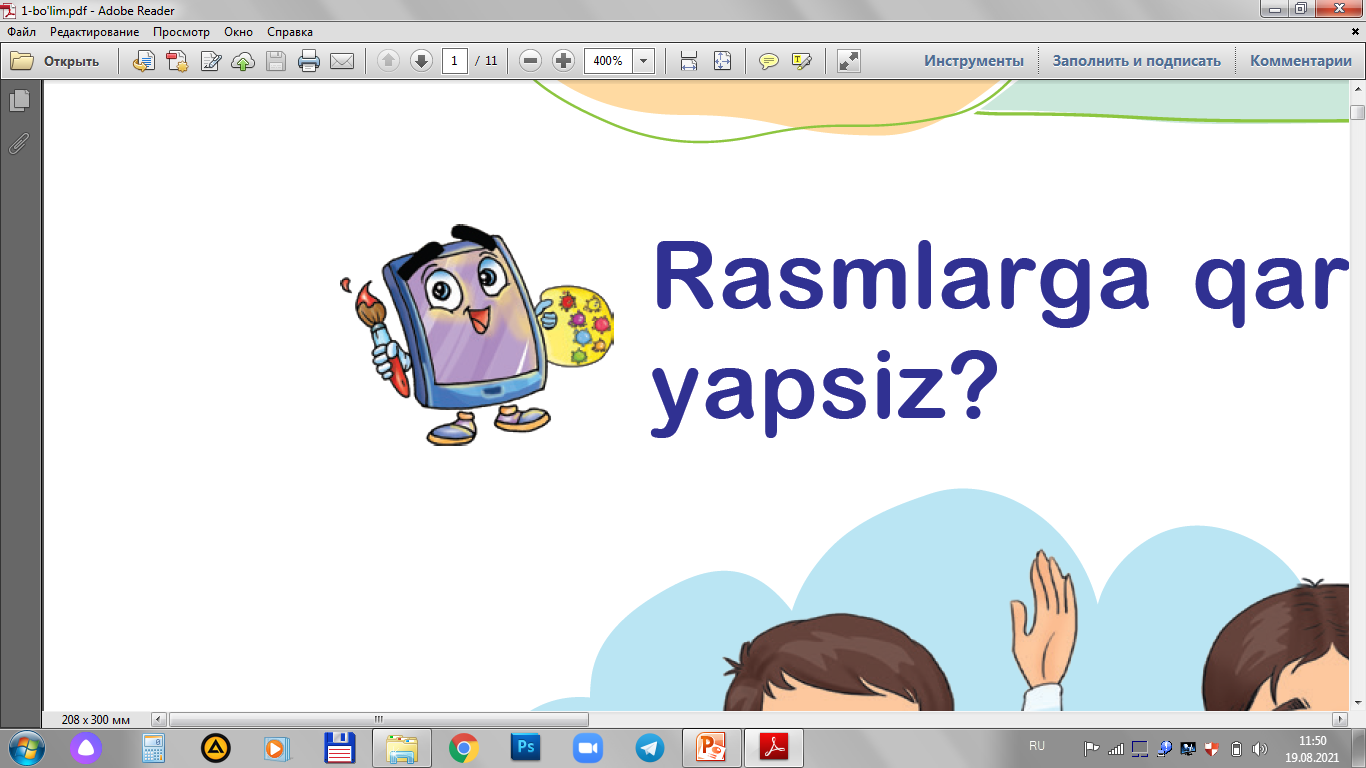 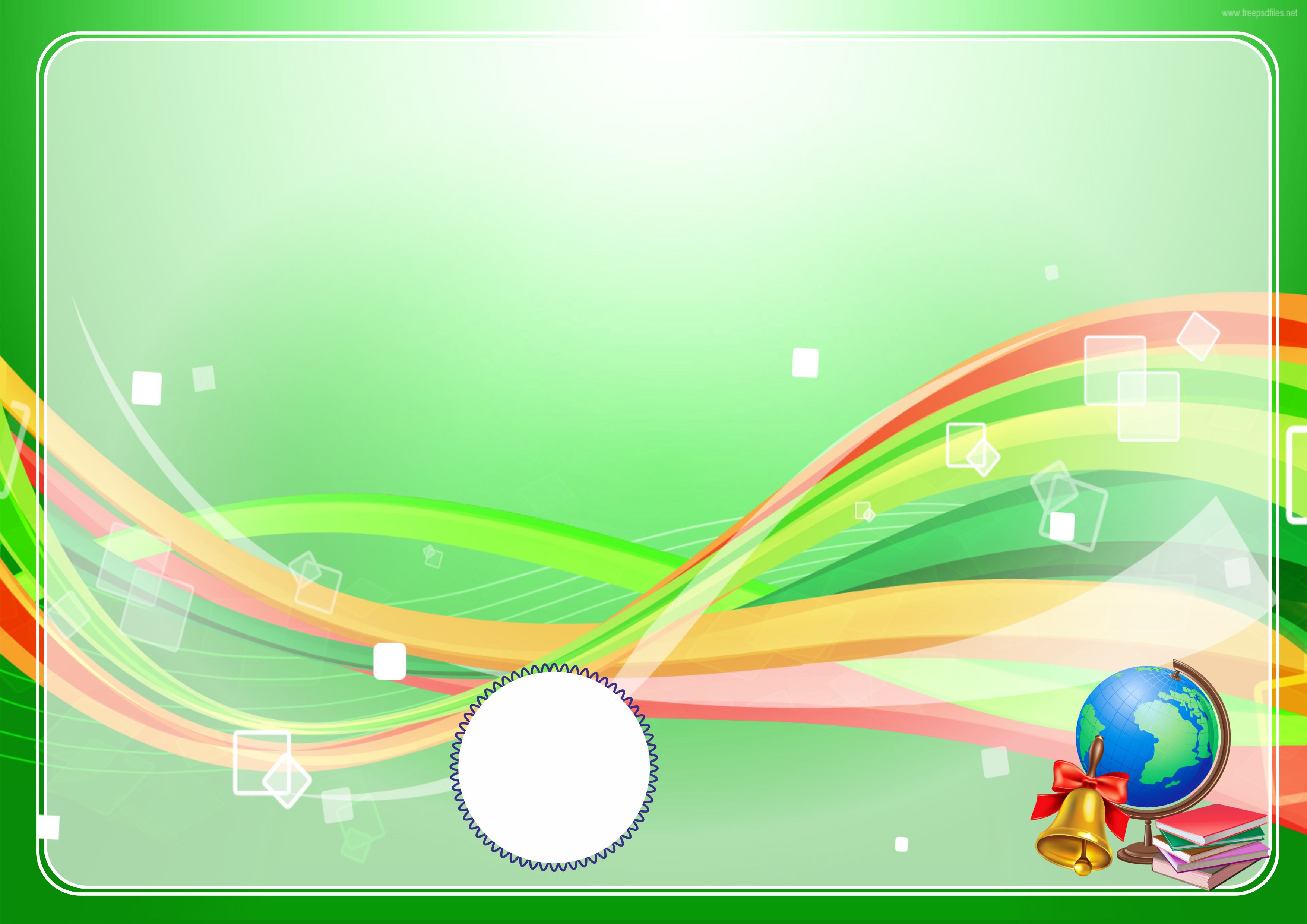 Rasmlarda qanday holatlarni ko‘ryapsiz? Ular haqida gapirib bering.
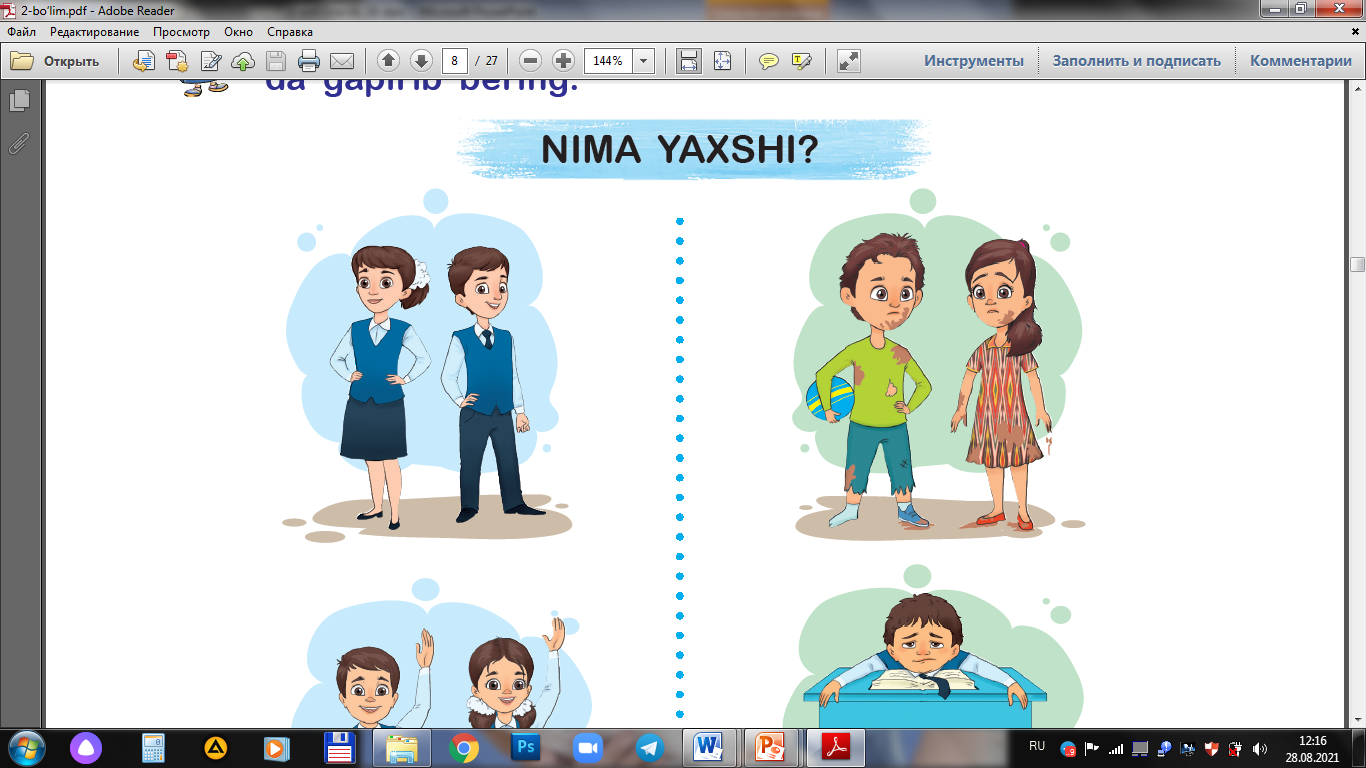 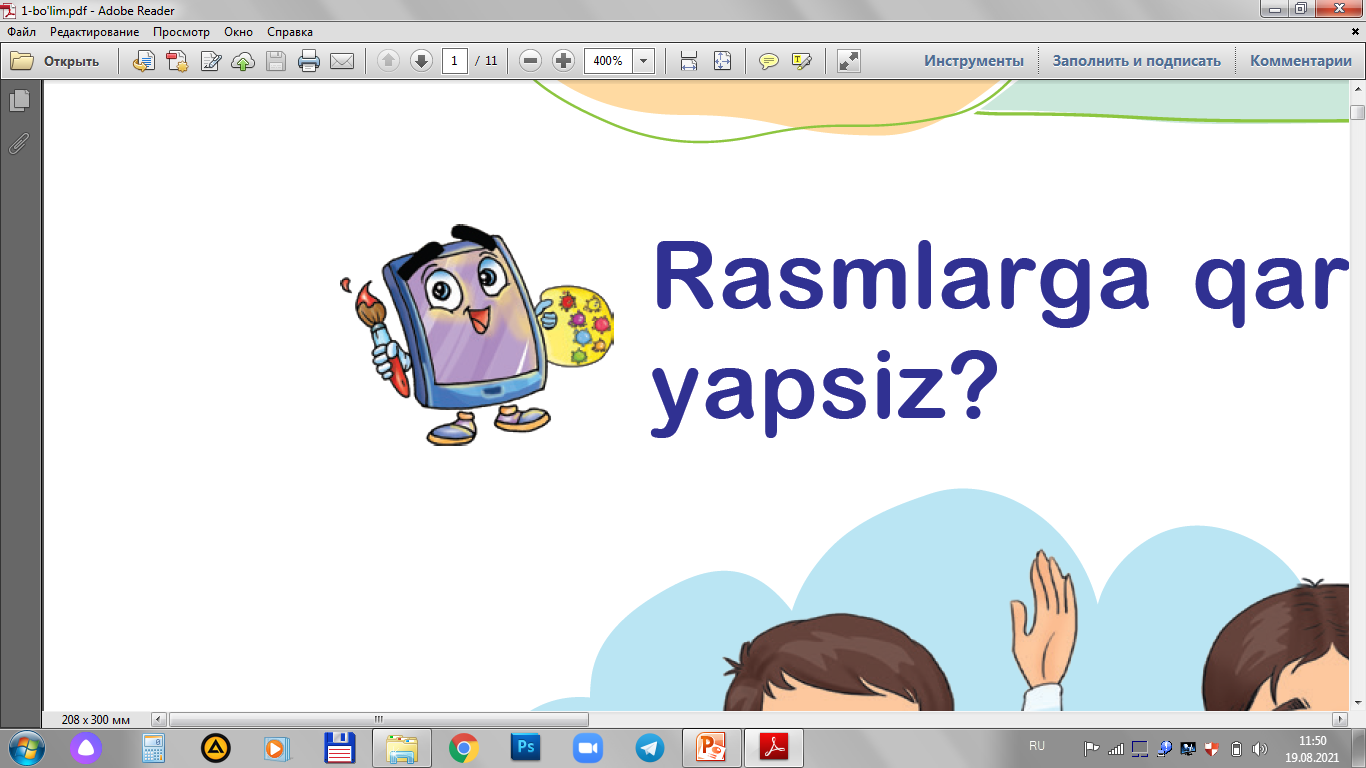 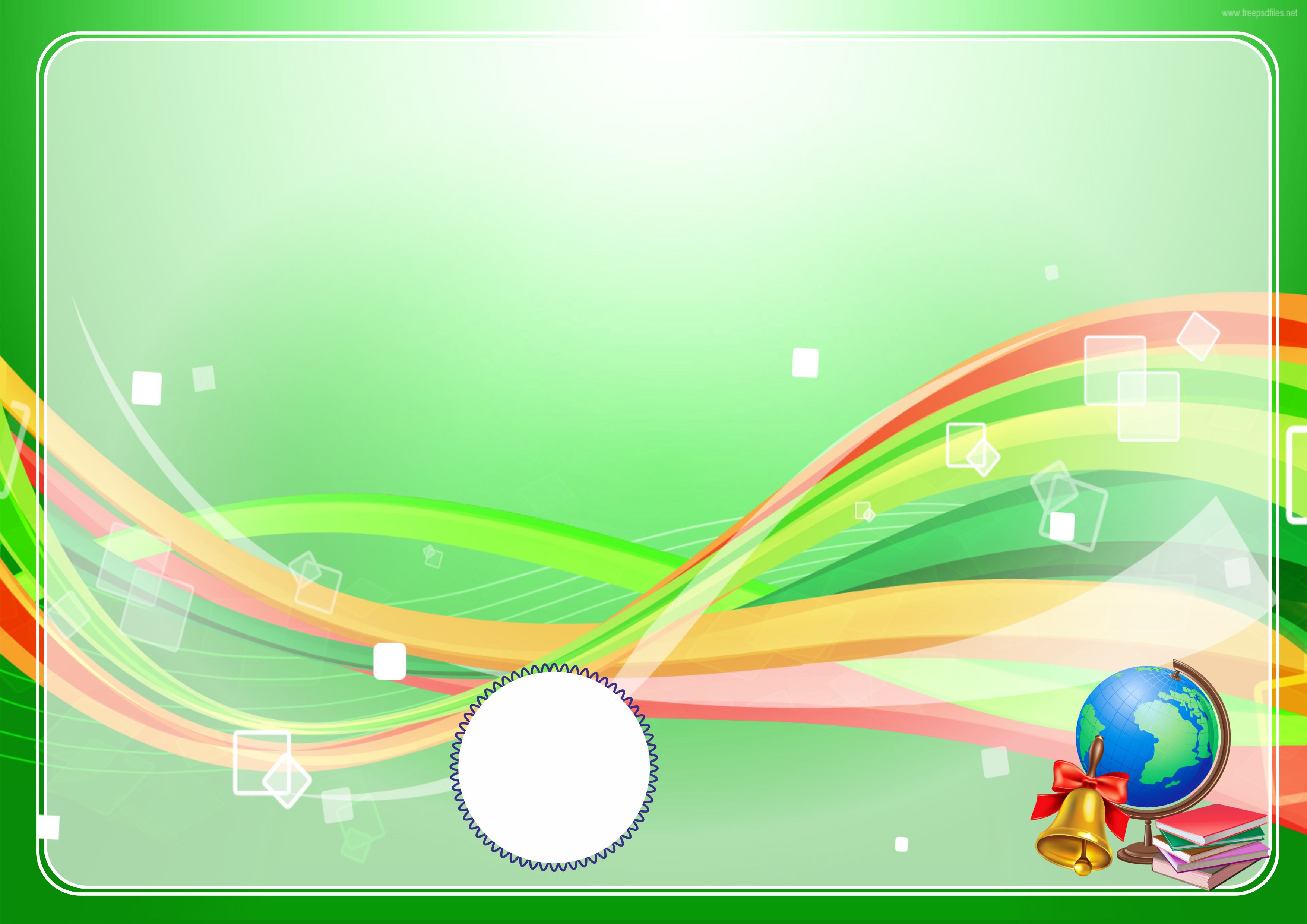 Rasmlarga qanday holatlarni ko‘ryapsiz? Ular haqida gapirib bering.
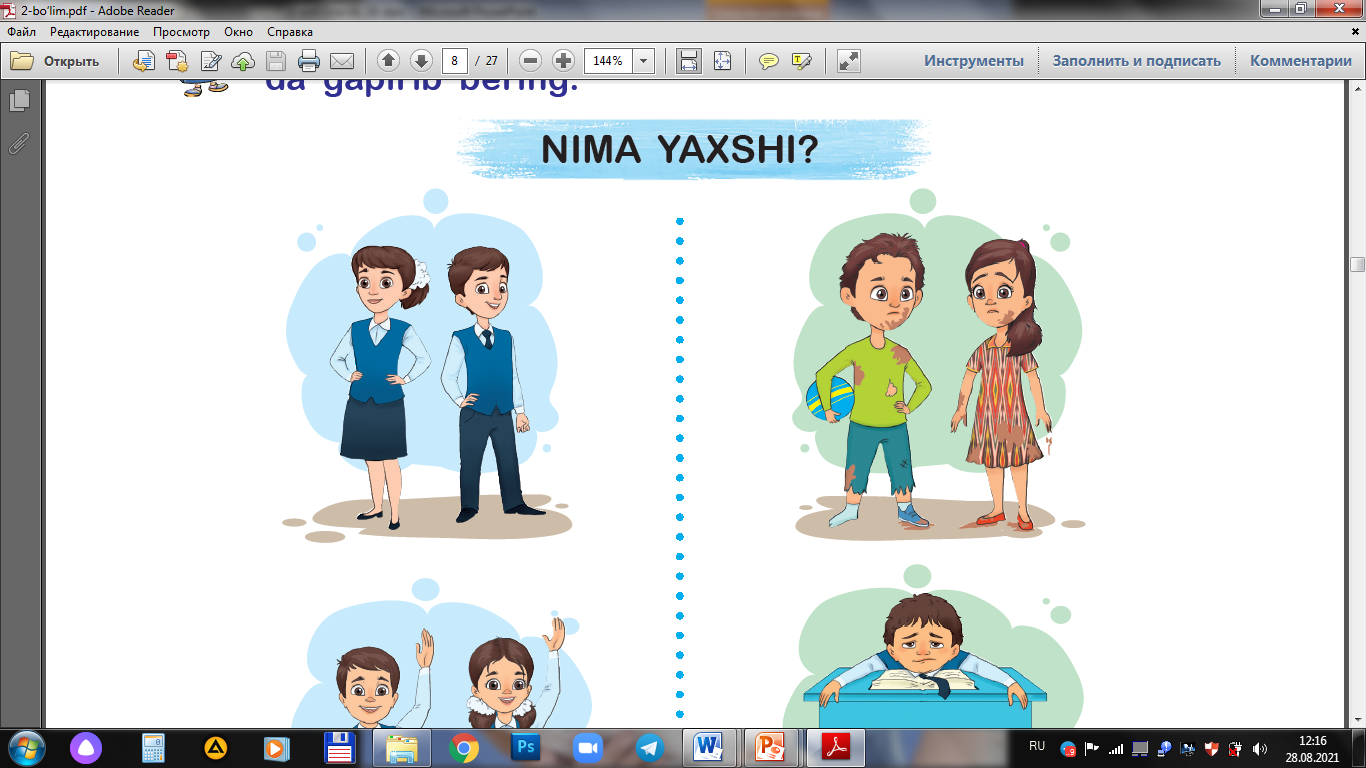 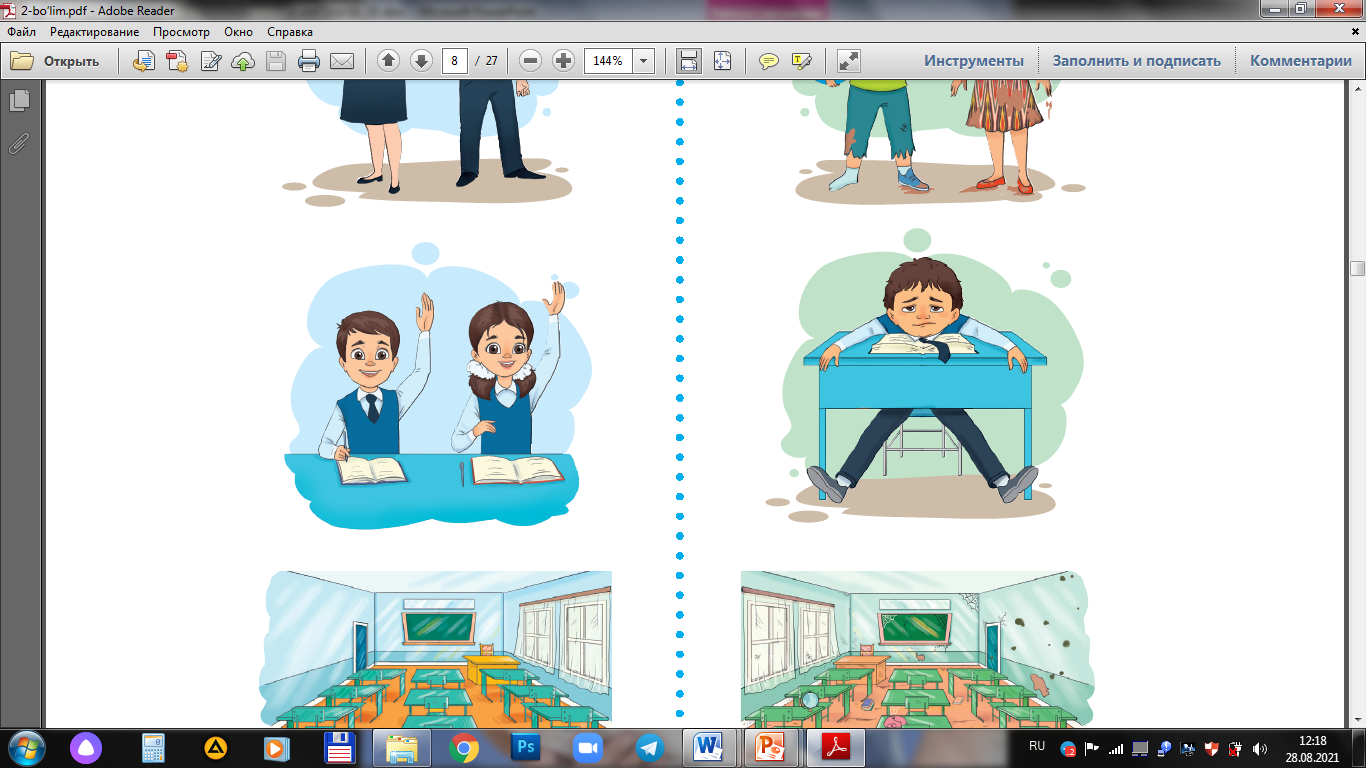 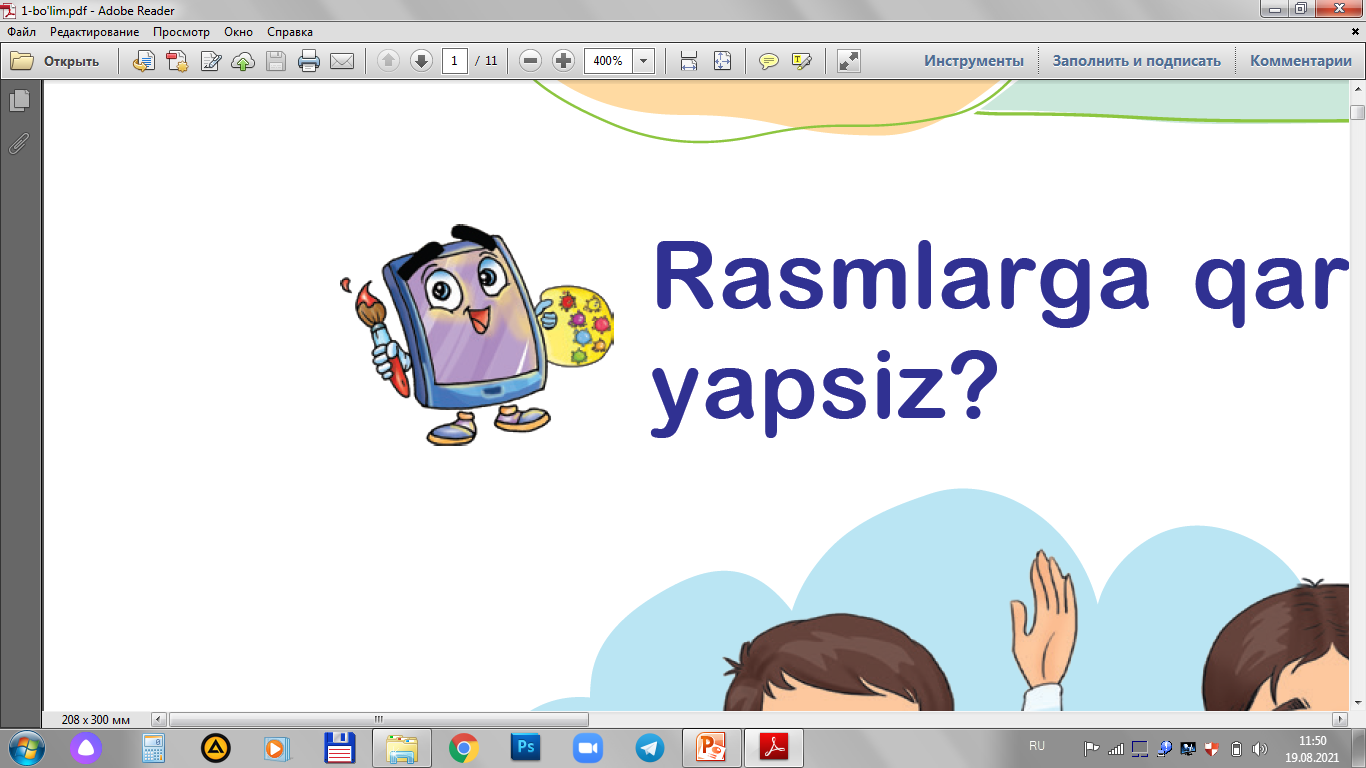 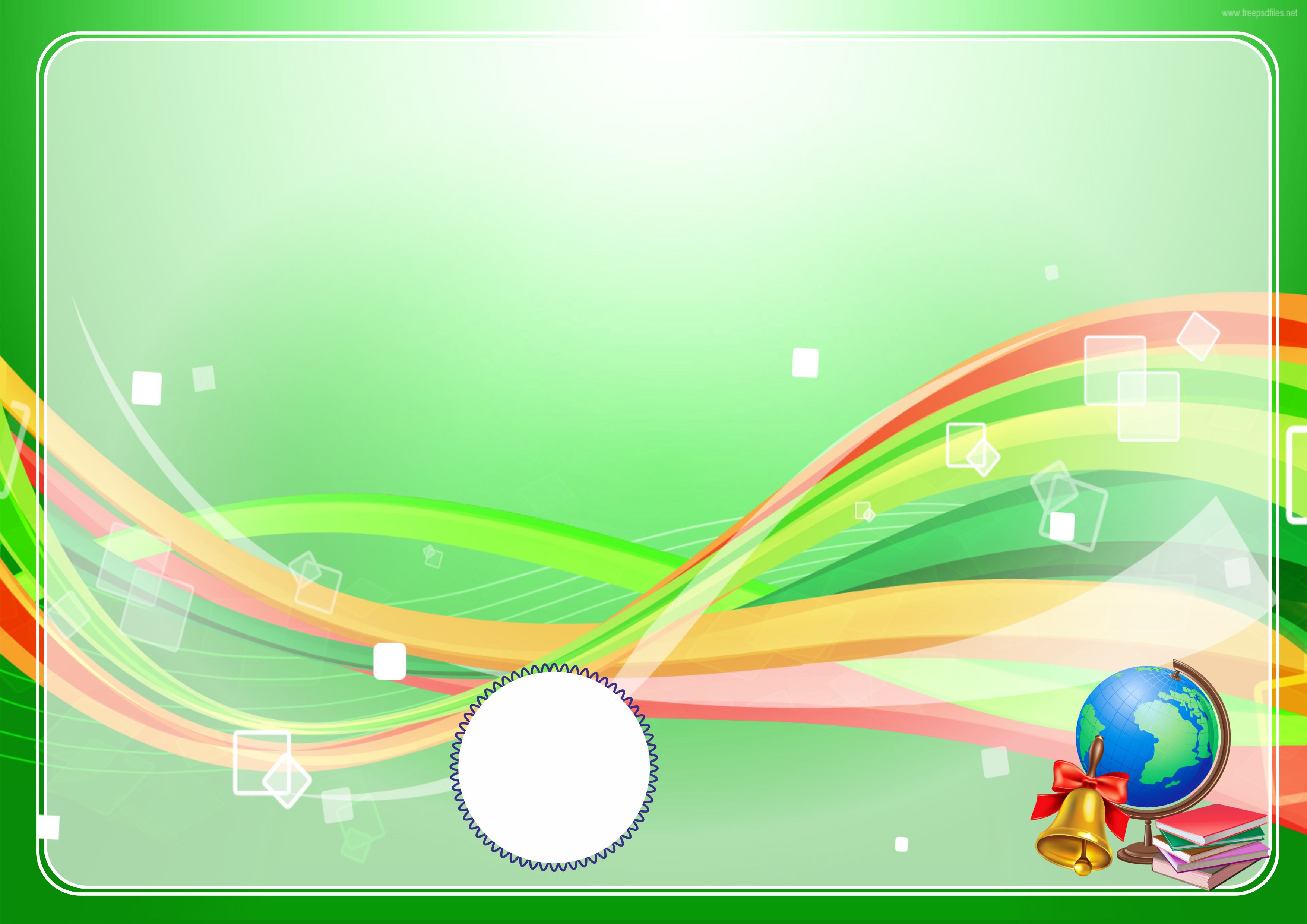 Rasmlarga qanday holatlarni ko‘ryapsiz? Ular haqida gapirib bering.
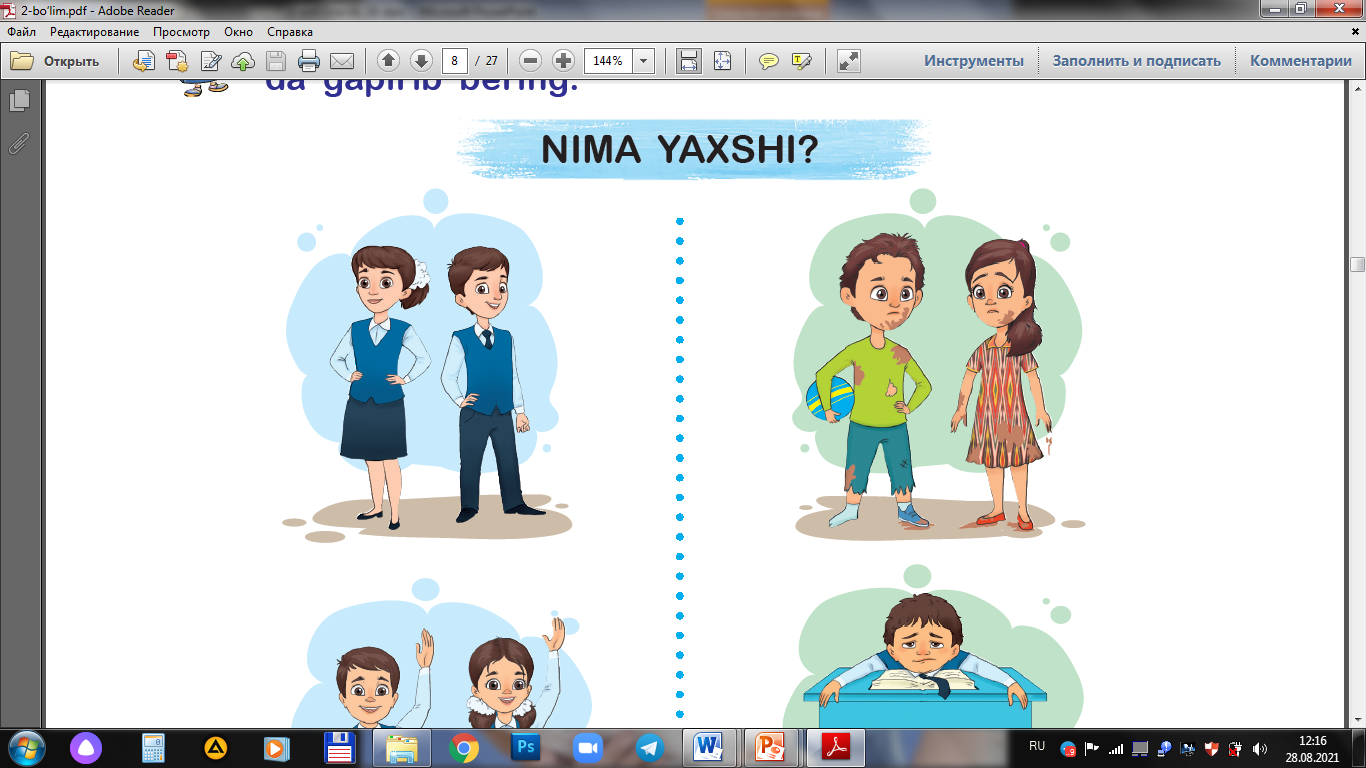 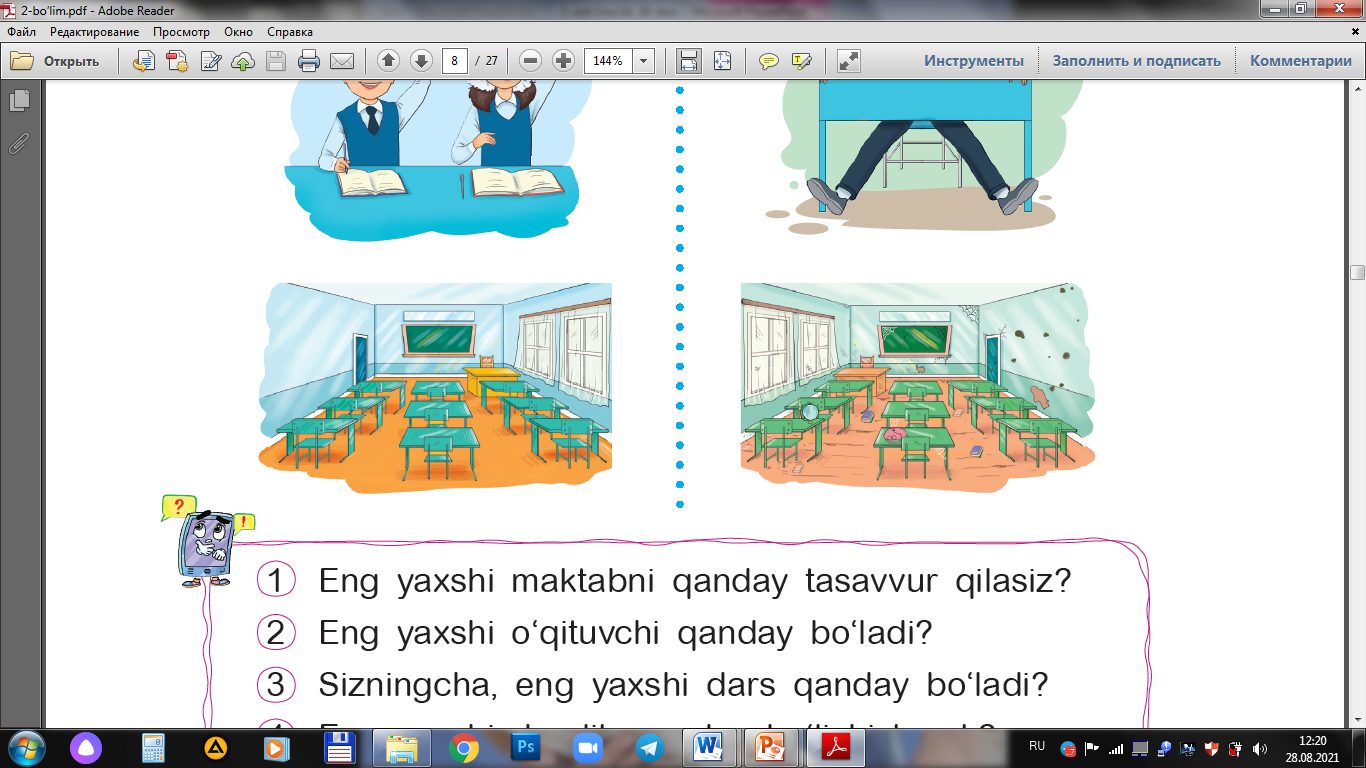 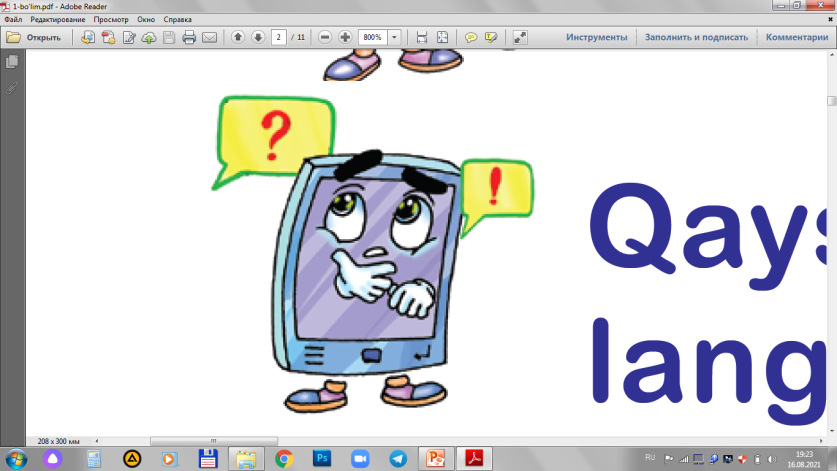 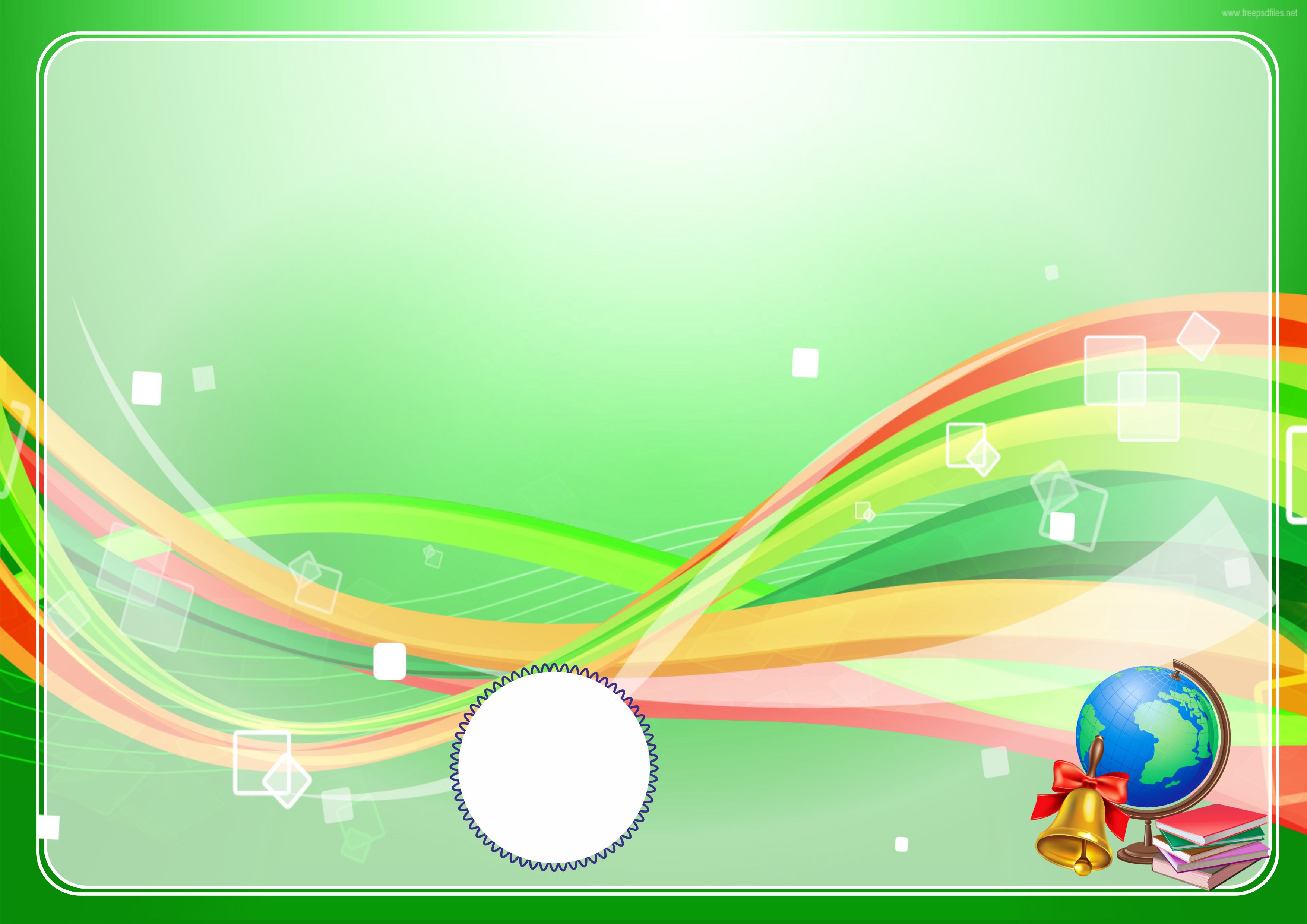 Savollarga javob bering
Eng yaxshi maktabni qanday tasavvur qilasiz?
Eng yaxshi o‘qituvchi qanday bo‘ladi?
Sizningcha, eng yaxshi dars qanday bo‘ladi?
Eng yaxshi darslik qanday bo‘lishi kerak?
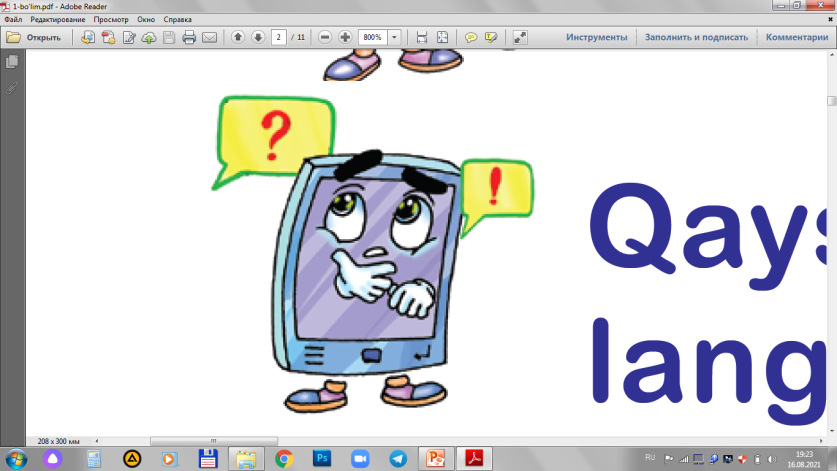 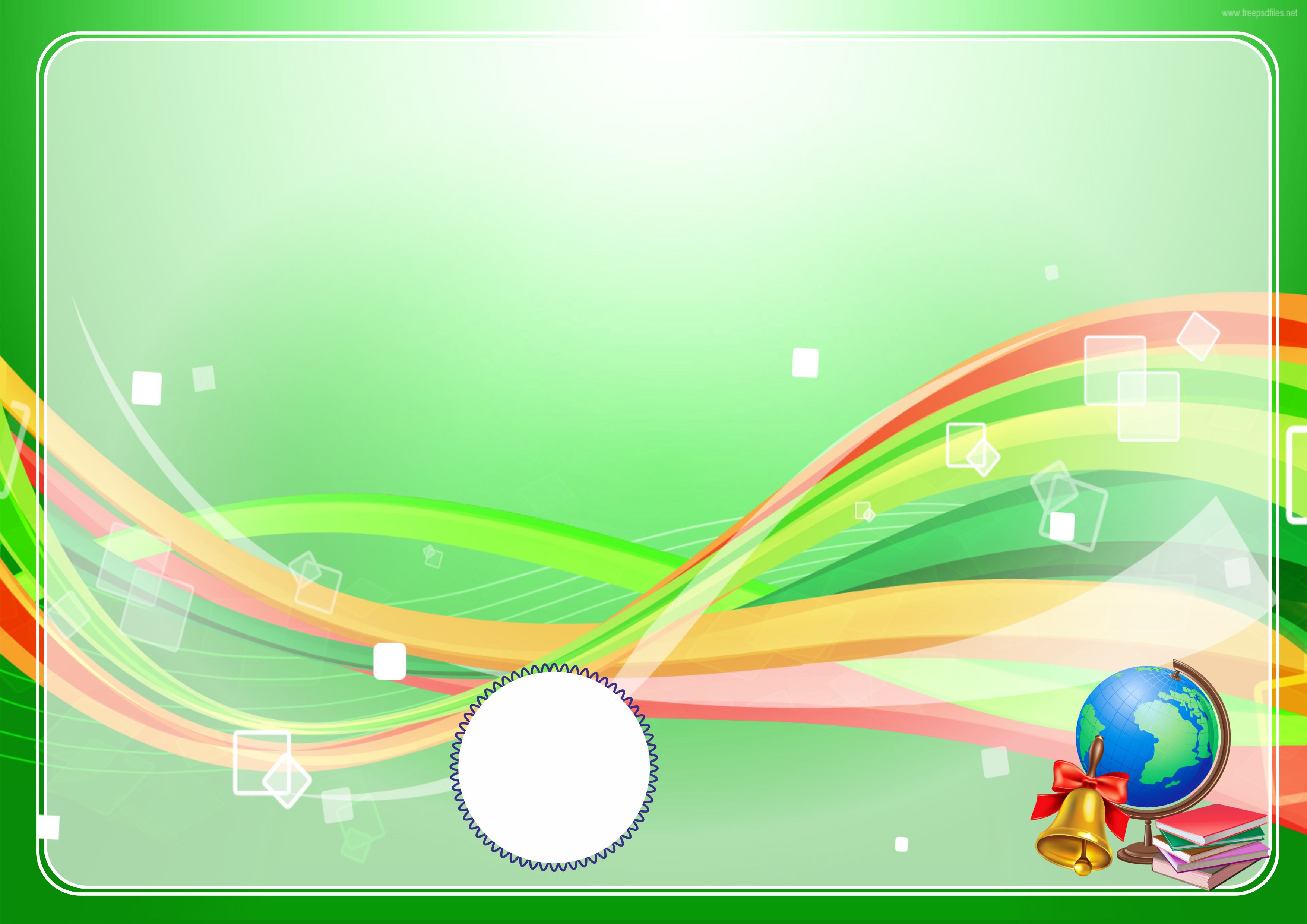 Savollarga javob bering
Eng yaxshi maktabni qanday tasavvur qilasiz?
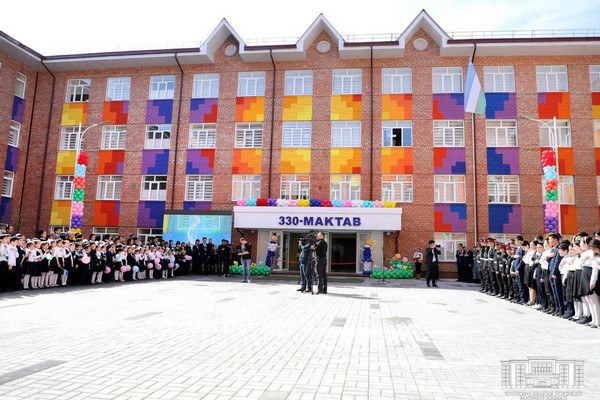 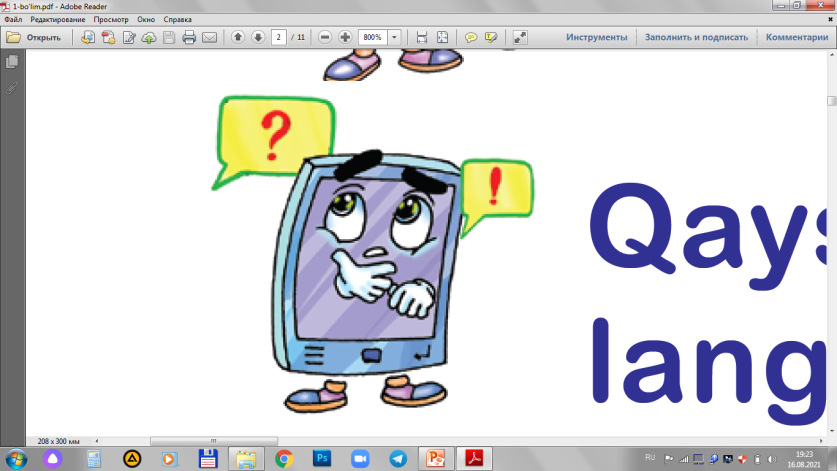 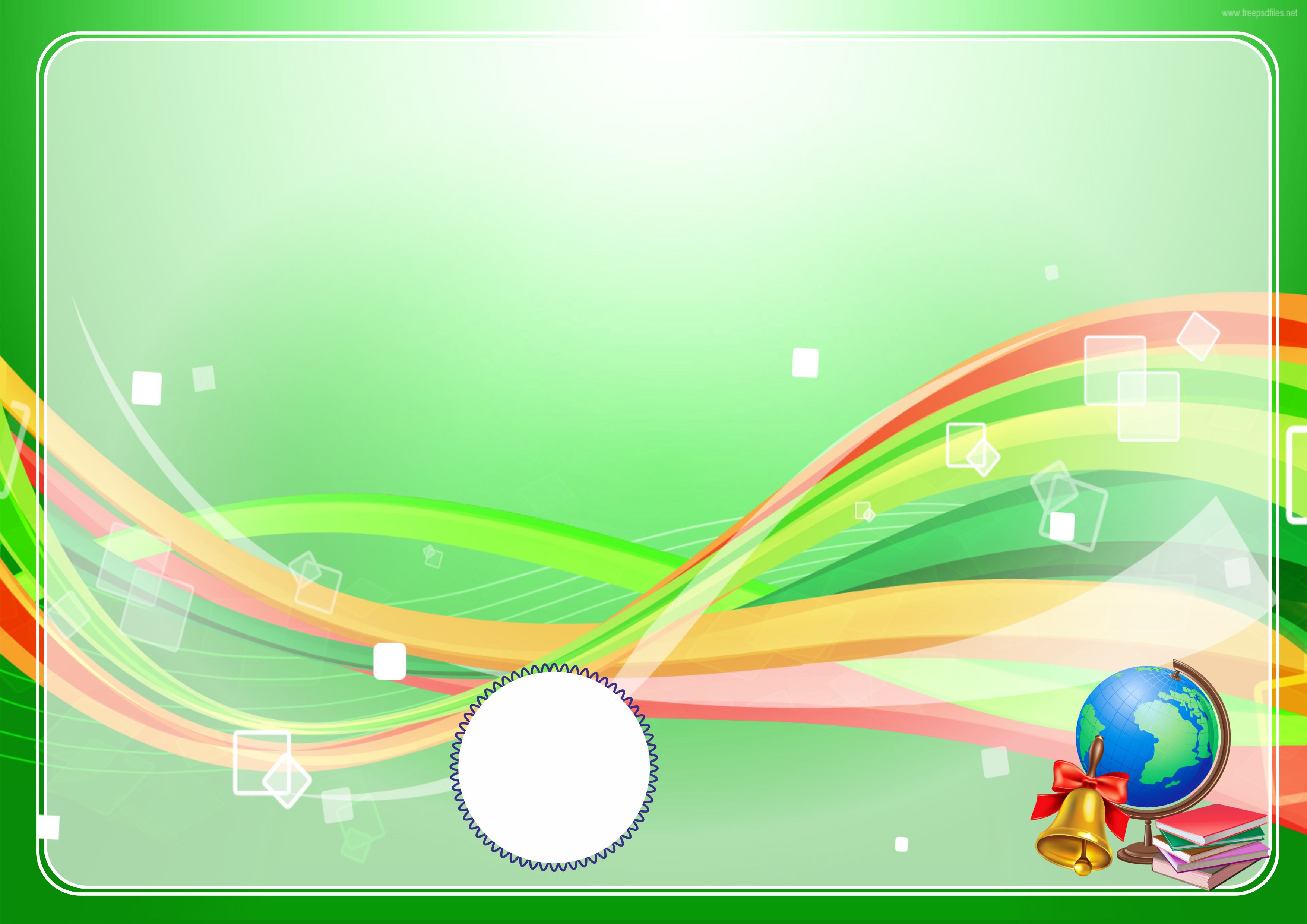 Savollarga javob bering
Eng yaxshi maktabni qanday tasavvur qilasiz?
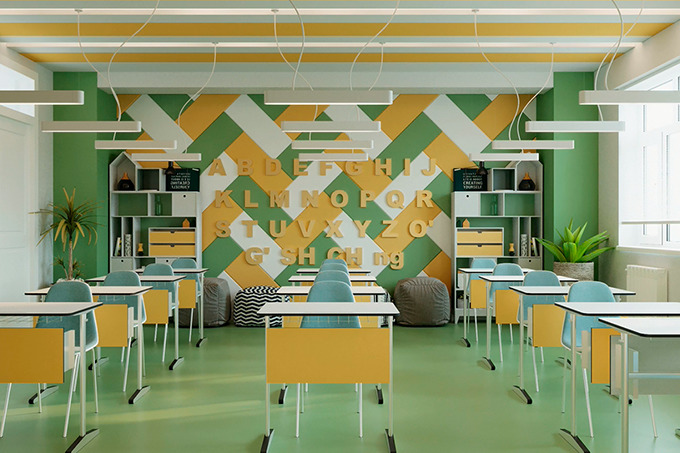 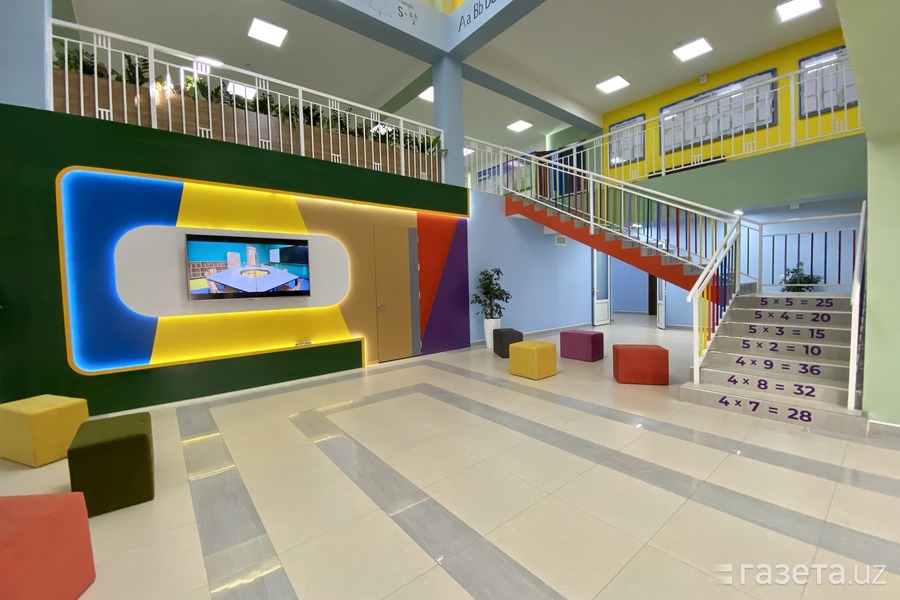 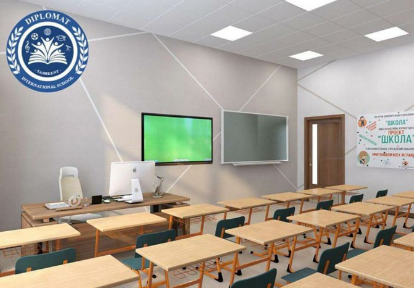 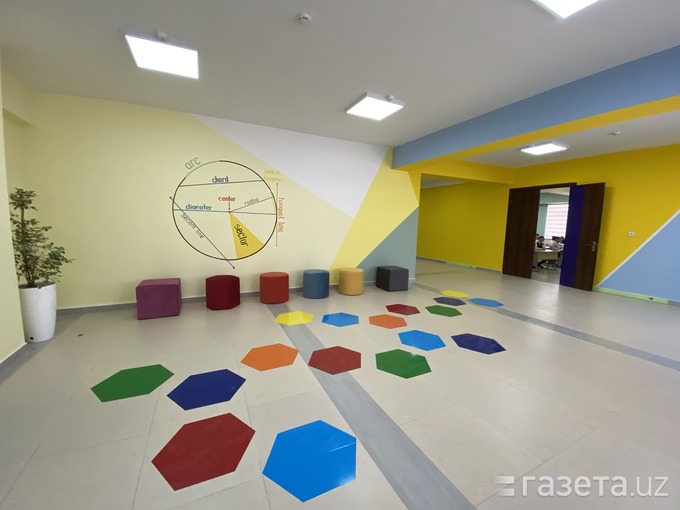 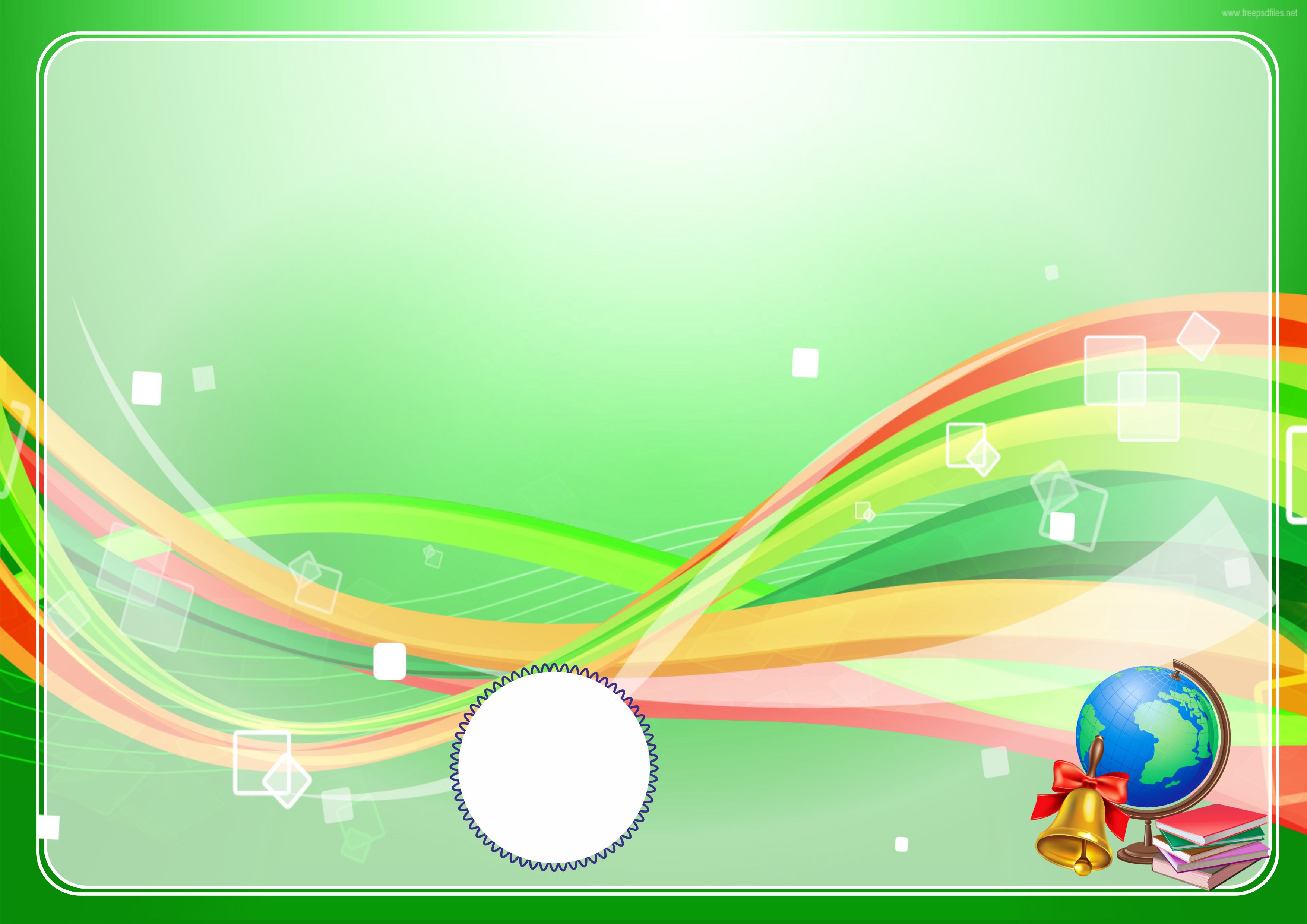 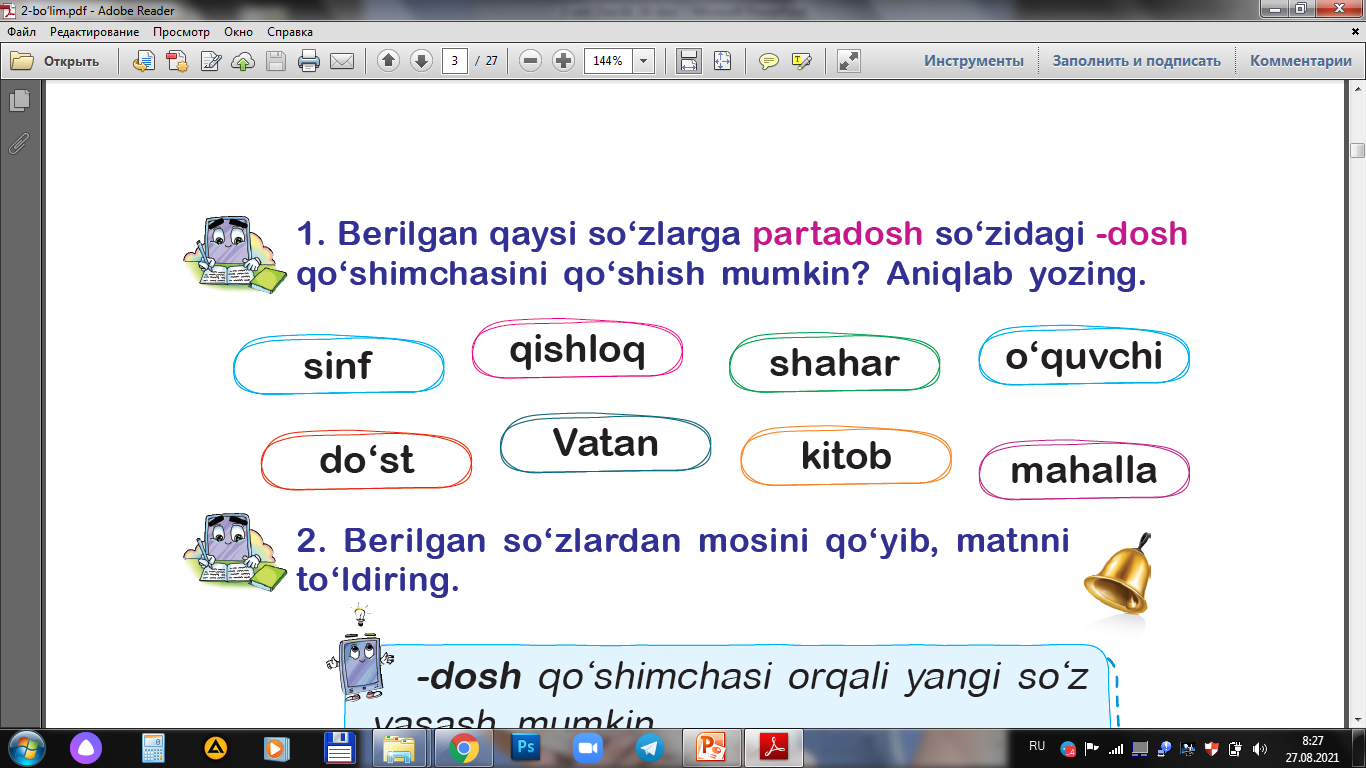 Maktabda eng ko‘p qo‘llaydigan so‘z va gapla-
ringizni yozing.
Assalomu alaykum
Uchrashganda
Ruxsat so‘raganda
Kechirasiz
Xayr salomat bo‘ling
Dars yakunida
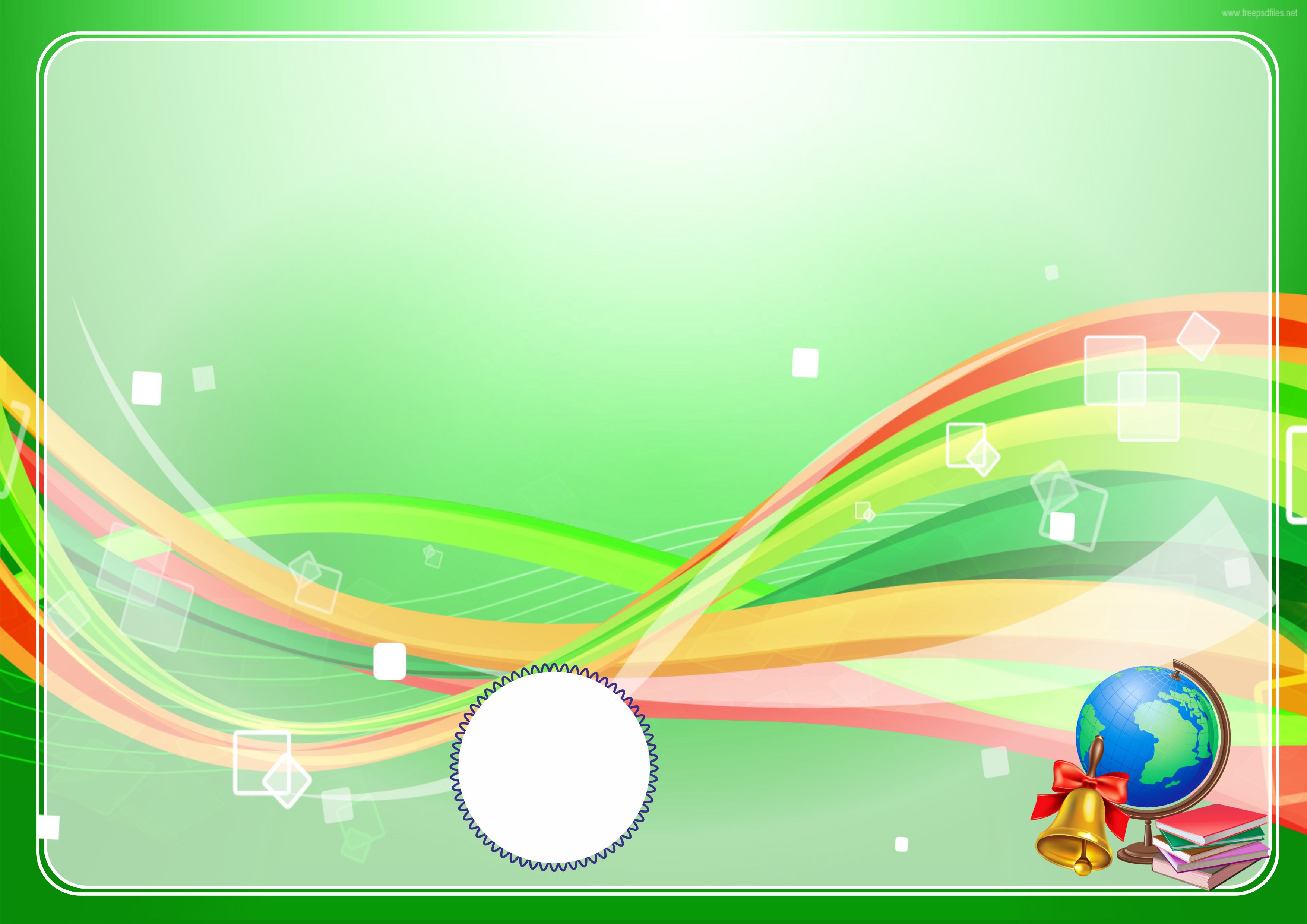 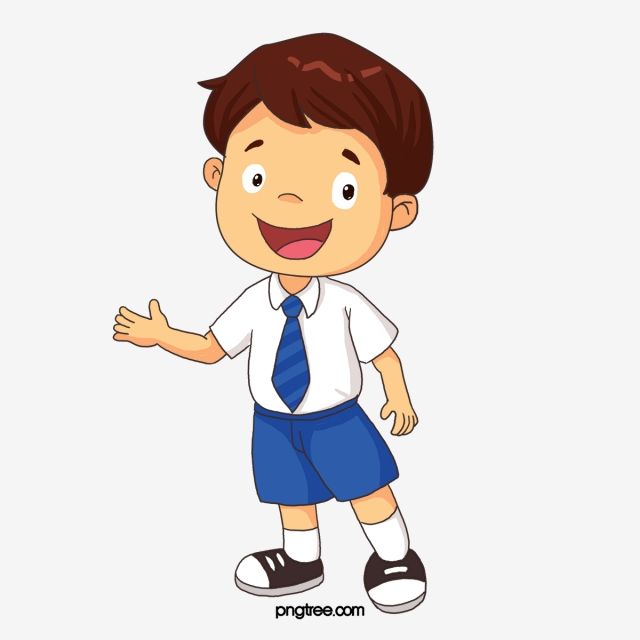 Bugungi dars haqida 
oila a’zolaringiz bilan suhbatlashing
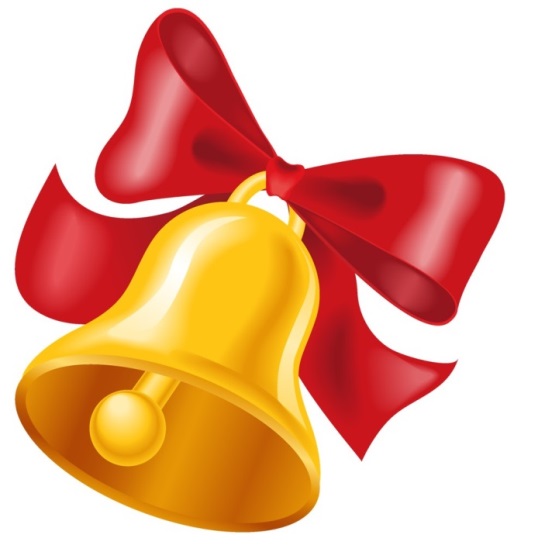